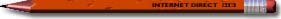 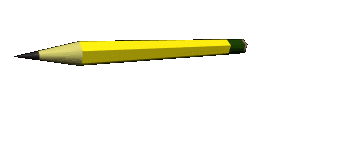 Умножение десятичных
 дробей
5 класс
Головина О.А.
ГБОУ СОШ № 299
г. Москва
Устный счет
О
2,7 – 0,6 =
2,1
Е
0,2
4, 72 – 1,2 =
3,52
0, 47 – 0, 27 =
М
5,35
Д
5 + 0,35 =
Л
2,5 : 10 =
3,5 + 2,3 =
0,25
5,8
Н
А
4 – 0,8 =
3,2
Т
3,9
0,346 ∙ 100 =
34,6
5,8 – 1,9 =
Я
П
3,8 ∙ 100 =
380
4,75 – 3 =
1,75
Е
0,8
Р
0,63 + 0,17 =
1,8 + 2,5 =
4,3
0,55 ∙ 0 =
0
3,67 ∙ 10 =
36,7
И
С
В
Н
Р
Е
Д
А
О
М
П
О
М
Н
И
Т
10.03.2012
2
Пешеход идет со скоростью 4,6 км/ч. 
Какое расстояние он пройдет за 0,1ч?
Задача 1.
0,1 ч
или  0,46 км
4,6 : 10 км
Решение.
(км) – путь пешехода.
0,46
1) 4,6 ∙ 0,1 =
Ответ: 0,46 км
10.03.2012
3
Умножить число на 0,1; 0,01; 0,001 – то же самое, 
что разделить его на 10, 100,1000. Для этого надо 
перенести запятую влево на столько цифр, сколько
нулей стоит перед единицей в множителе.
35,42
1) 354,2 ∙ 0,1 =
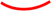 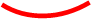 2,4834
2) 248,34 ∙ 0,01 =
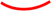 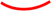 3,7882
3) 3788,2 ∙ 0,001 =
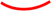 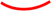 10.03.2012
4
3,76 ∙ 2,4 =
9,024
3,7 6
х
2,4
2  +
1
0
4
1 5
+
5
2
7
9
0
,
2
4
Чтобы перемножить две десятичные дроби, надо:
выполнить умножение, не обращая внимания на
 запятые;
2) отделить запятой столько цифр справа, сколько
 их стоит после запятой в обоих множителях 
вместе.
10.03.2012
5
18 ∙ 0,0006 =
0,0108
18
х
4
0,0006
1
8
0
0
0
,
Если в произведении получается меньше цифр, 
чем надо отделить запятой, то впереди пишут нуль 
или несколько нулей.
10.03.2012
6
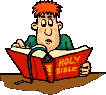 № 1391 (г-и)
В
г) 2,8 ∙ 0,1 =
0,28
Я
С
0,045
д) 4,5 ∙  0,01 =
В
Я
е) 0,08 ∙ 0,1 =
0,008
И
Р
ж) 54 ∙ 0,001 =
0,054
С
О
з) 37 ∙ 0,0001 =
0,0037
Р
С
и) 0,01 ∙ 0,0001 =
0,000001
О
С
И
Я
10.03.2012
7
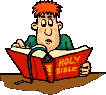 № 1392
30,607
ПРО
30,6
ДЕНЬ
10.03.2012
8
№ 1397 (а-з)
10.03.2012
9
№ 1397 (а-з)
И
Р
О
Б
Д
А
Н
О
10.03.2012
10
«Не даром помнит
вся Россия,
Про день
Бородина! …»
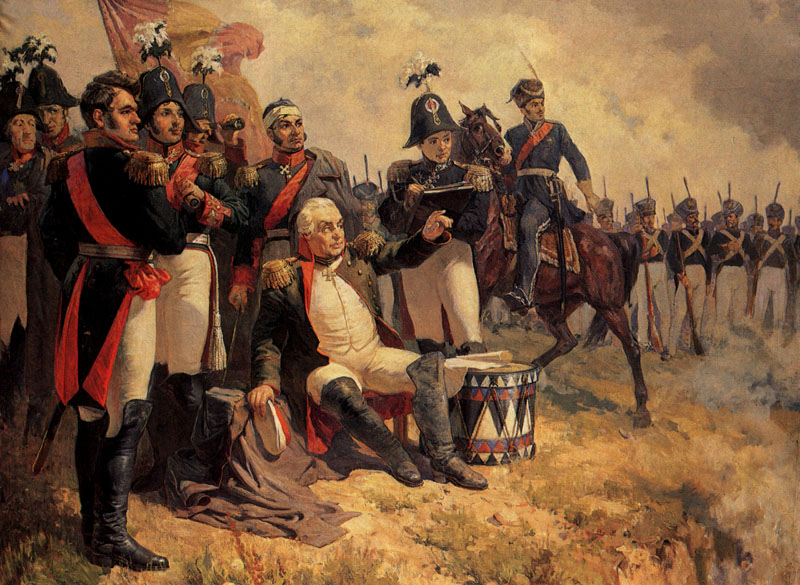 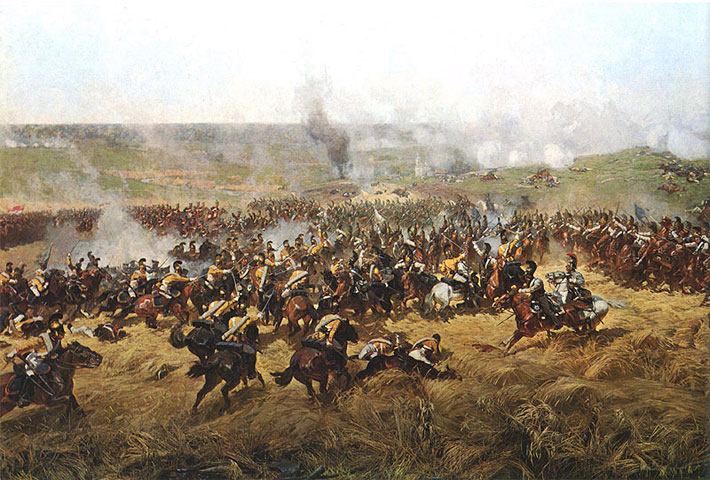 10.03.2012
11
Домашнее задание:
п. 36 (учить правила);
№ 1431 (а, б); № 1432 ( а-е ); 
№ 1430 (1) – п.
10.03.2012
12
СПАСИБО
ЗА
УРОК!
10.03.2012
13